CDBG Application Workshopfor Application Preparers
2022 Regular Round
December 15, 2021
Program Staff
Community and Rural Development Staff
Brooxie Carlton, Assistant Commissioner 
Kent Archer, CDBG Director
Tracey Davis, Grants Coordinator
Allison Fox, Grants Analyst
Lee Peterson, Grants Analyst
Jill White, Grants Analyst
Lindsay Gainous, ARC Program Coordinator
Schedule
Final change orders due February 25, 2022
Final RFPs due March 11, 2022
Closeouts due March 18, 2022

Public Meetings held by March 4, 2022
Applications due April 15, 2022

Account for holidays
January 18: Martin Luther King Jr. Day
February 15: President’s Day
Changes for 2022
Revised Community Need Score (still 100 pts)
2019 ACS PCI
2022 Target Area PCI / 2019 ACS PCI (Census)
3 Year Unemployment Rate (7/18 – 6/21)
2019 ACS Poverty Rate

Water and Sewer System applications limited to 2,500 residential connections and fewer
No large and small population for system applications

No Water or Sewer Line Extension applications this year

System applications will cap at 30% of total funding
Changes for 2022
Community Livability has been revised to three new categories:
Community Infrastructure
Community Revitalization
Public Health and Safety

Applications that will be Exempt environmentally if funded will complete a form to submit with the application.
Reduction in work means ERR for Exempt projects will not be reimbursable 

All applicants funded in 2021 are not eligible for the 2022 application round.
Process
Online application; same as last year
Working on application now
Jurisdiction calculations are in Excel again
New Community Need score
New eligible projects
Restrictions this year for water and sewer
Use this and the Application Notices (to be published in the coming weeks) as a guide

NOTE: If any information is inconsistent, the information in the Application Notices will supersede.
Jurisdictional Calculations
Six different options
Single Jurisdiction (Direct Beneficiary)
Single Jurisdiction (Indirect Beneficiary)
Multi-jurisdiction, One County (Direct Beneficiary)
Multi-jurisdiction, One County (Indirect Beneficiary)
Multi-jurisdiction, Multiple County (Direct Beneficiary)
Multi-jurisdiction, Multiple County (Indirect Beneficiary)

Read instructions on each sheet
Information can only be entered in blue fields
Sheets to be completed are in green
Reference and informational sheets are in black
Title Page
Same as previous year

ATP is auto-filled based on the first entry on the Beneficiary sheet

Sign and scan. Issues with digital signatures
Beneficiary Information
List the applicant jurisdiction first
Each jurisdiction must qualify through Census or Survey
This will drive PCI calculations
LMI calculations will auto-fill for indirect; must be manually entered for direct
Project Impact calculations will show at the bottom
If MJ do not double count population

NOTE: 	Contact ECD for anything other than city or county (i.e. Census Tract)
PCI Worksheet
PCI and points will auto-calculate

PCI points for Census will be the same for 2019 and 2022

If reusing Target Area Surveys from a previous year, the target area PCI score from that year will be used. 

Community Need score will show at bottom
PCI Calculations (MJ only)
No information is entered on this page
Everything auto-calculates

Information is dependent on Beneficiary sheet

Weights PCI points based on Census or Survey and percentage of beneficiaries
Unemployment Rate (MJ multi-county only)
Similar to PCI Calculations

No information is entered on this page
Everything auto-calculates

Information is dependent on Beneficiary sheet

Weights UE points based on percentage of beneficiaries
TASS
Complete the sheet based on the target surveys

A separate TASS must be completed for each target area plus and overall TASS

Follow the directions on the sheet to create a copy

Additional auto-calculation at bottom for LMI persons if using Census

LMI percentage for total persons and total households must be at least 51%
Racial Breakdown
This has been altered to separate race and ethnicity
Hispanic is not a race 

The total of Hispanic and Non-Hispanic should equal the racial total

Enter the values for all races, not just minorities 

Must add up to Total Persons in box CC

A flag will appear if the totals don’t match
LMI Breakdown
Nothing new here

Total should equal Box DD on TASS

30% may not be available if using Census
Rate Factor
This is dependent on the Beneficiary sheet

Rate factor will now be calculated off the Census PCI

Utility rate is all that needs to be entered
Map Survey Form
Totals will auto calculate at top

Use the one form for all target areas

Complete all fields for each line

“Survey Number” should correspond with the unique number on each income survey
Online Application
If you are new, you must create a username and password to submit applications

Previous users should still be active

Can start applications and pick up later

Can manage multiple applications

Will upload attachments in system
Page 1 - Online Application
General items stay the same
Application information
Project Funding
ThreeStar community
Enter the base ATP rate. The reductions will be applied automatically

Brief project description
One or two sentences
Refer to scopes of previous contracts

Beneficiary Information
Total people, should match Beneficiaries tab in workbook
Page 2 – Project Narrative
Project description
What the project will accomplish, and what problem will be solved?
Note anything unusual 
Tell us how this fits with prior projects, other current projects, and any projects in the future (not only CDBG) – show that you are strategic
Do not copy narrative from technical document

Be specific describing economic development
Job creation or loss
Sites passed over
Inability to expand
Provide backup documentation
Page 3 – National Objective
Clearly explain how the selected National Objective is being met

If LMI benefit is selected
How is LMI met?
Census
Target Area Survey
Both

If using Target Area Survey
Explain the randomness methodology
Contact information for those who conducted surveys
Dates or date range surveys were conducted
Page 4 – Benefit to Minority Populations
Discuss how the proposed project benefits minority populations within the service area.
Are there areas of minority concentration?
Are there any adverse or negative impacts?
Could another project have provided more benefit?
Why was this project selected over others?
Use PolicyMap https://www.policymap.com/newmaps 

Discuss how minority populations were engaged during project selection.
Were additional actions taken to encourage participation at the public meeting? If so, what actions?
Were any other actions or outreach undertaken?
Page 5 – HCD Needs and Initiatives
Describe housing needs and how they are being addressed
Do not only include funding actions
Are any policies or community initiatives underway?
Are any non-profits addressing housing needs?

Describe community development needs and how they are being addressed
Do not only include funding actions
Are any policies or community initiatives underway?
Are any non-profits addressing community development needs?
Page 5 – HCD Needs and Initiatives
Does the community have any plans or planning underway?
How do they fit in with the HCD Needs?
How do they fit in with the proposed project?

Describe needs to LMI, disabled, elderly, and other underserved and underrepresented populations.
This is not the same as the Benefit to Minority Populations

How these needs being met?
Page 6 – Performance Measures
Improvements toward more standard measures

At least one measurable output and outcome to be measured over the life of the project is required

Options contingent of project type 

Output - This is a measure of the direct result of the grant funds. 

Outcome - This is a quantitative measure of how the project is impacting a goal of the community.
Page 7 – Construction Information
If a construction project tell us length of construction in months (not length of grant)

If not a construction project enter “0”

Indicate level of construction inspection
Page 7 – Property Acquisition
Will the project require any acquisition of property?

What is the estimated cost of acquisition?

Are there any unique details related to acquisition?
Page 8 – Additional Information
Year of most recent audit

FEIN

DUNS

SAM ID
Page 9 – Contact Information
Local Elected

Application Preparer / Administrator

Engineer / Architect
Page 10 – State Legislators
State Senator

State Representative

Other State Legislator


* Do not include U.S. Congressional members or Senators
Page 11 – App Documents and Submission
List of additional documents that must be included with the submission of the application

Additional documentation upload

Application “Save” or “Submit”
Additional Documents
The CDBG Anti-displacement Plan is a separate document 

2022 Budget Template
Equipment $5,000+ goes in Capital Purchase
Equipment under $5,000 goes in Other Non-Personnel
Permit costs should go in Other Non-Personnel
Remember to include costs on Budget Detail tab

* Disclosure Report (HUD-2880) no longer required
Additional Documents
Procurement letters
Use up-to-date letters
Send to firms with a reasonable expectation to do the work

Jurisdiction maps
Must show project location (similar to ERR maps)
Must show target areas
Show jurisdictional boundaries

Minority Concentration maps
Not needed for water/sewer system-wide projects; 
Important for DB applications; scale should be appropriate
Show project location
Must include all non-white populations
Minority Concentration Map
https://www.policymap.com/newmaps
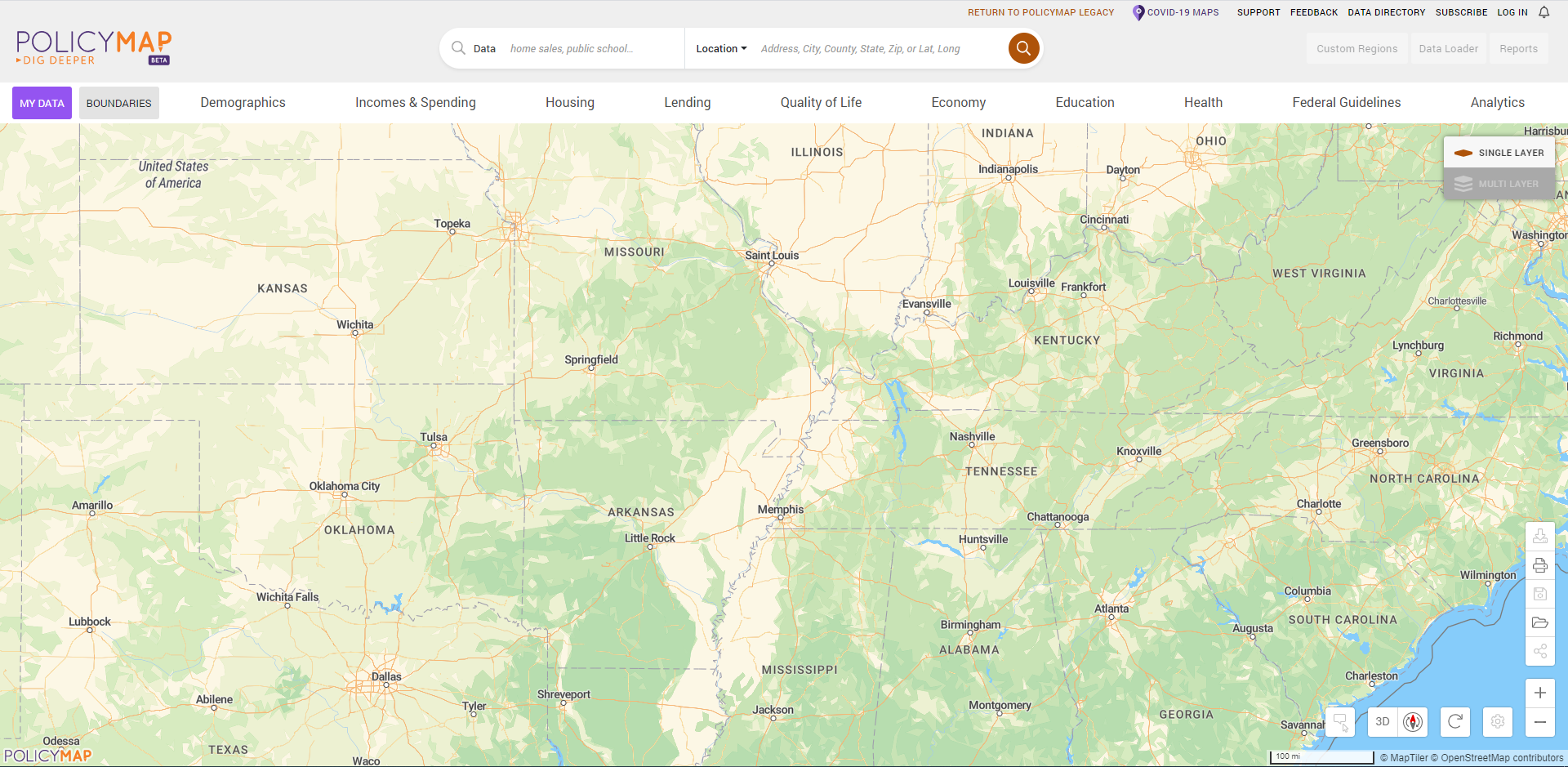 Minority Concentration Map
Select Non-White population under Demographics
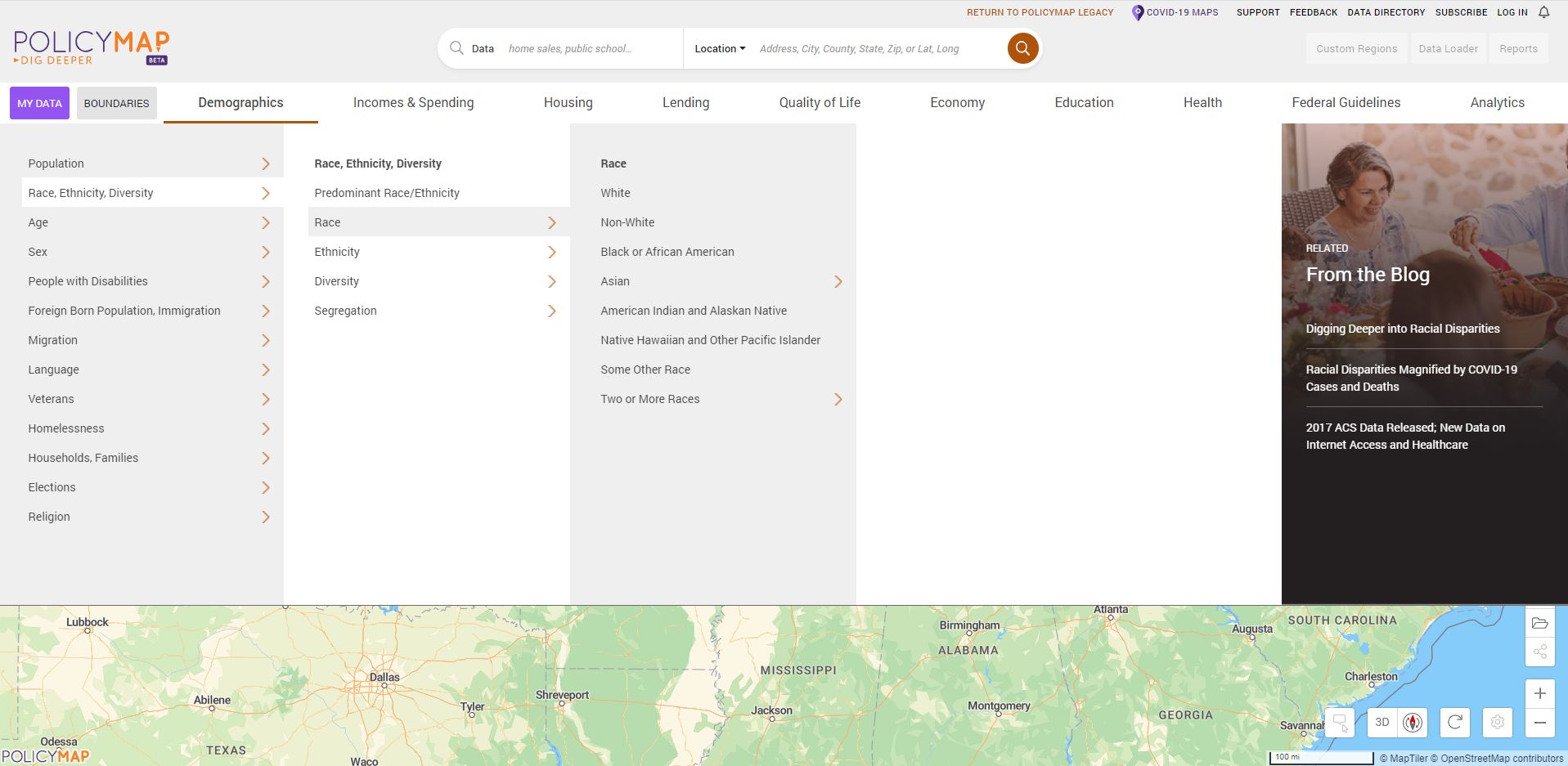 1
4
2
3
Minority Concentration Map
Zoom to the appropriate level for the application or use the search bar
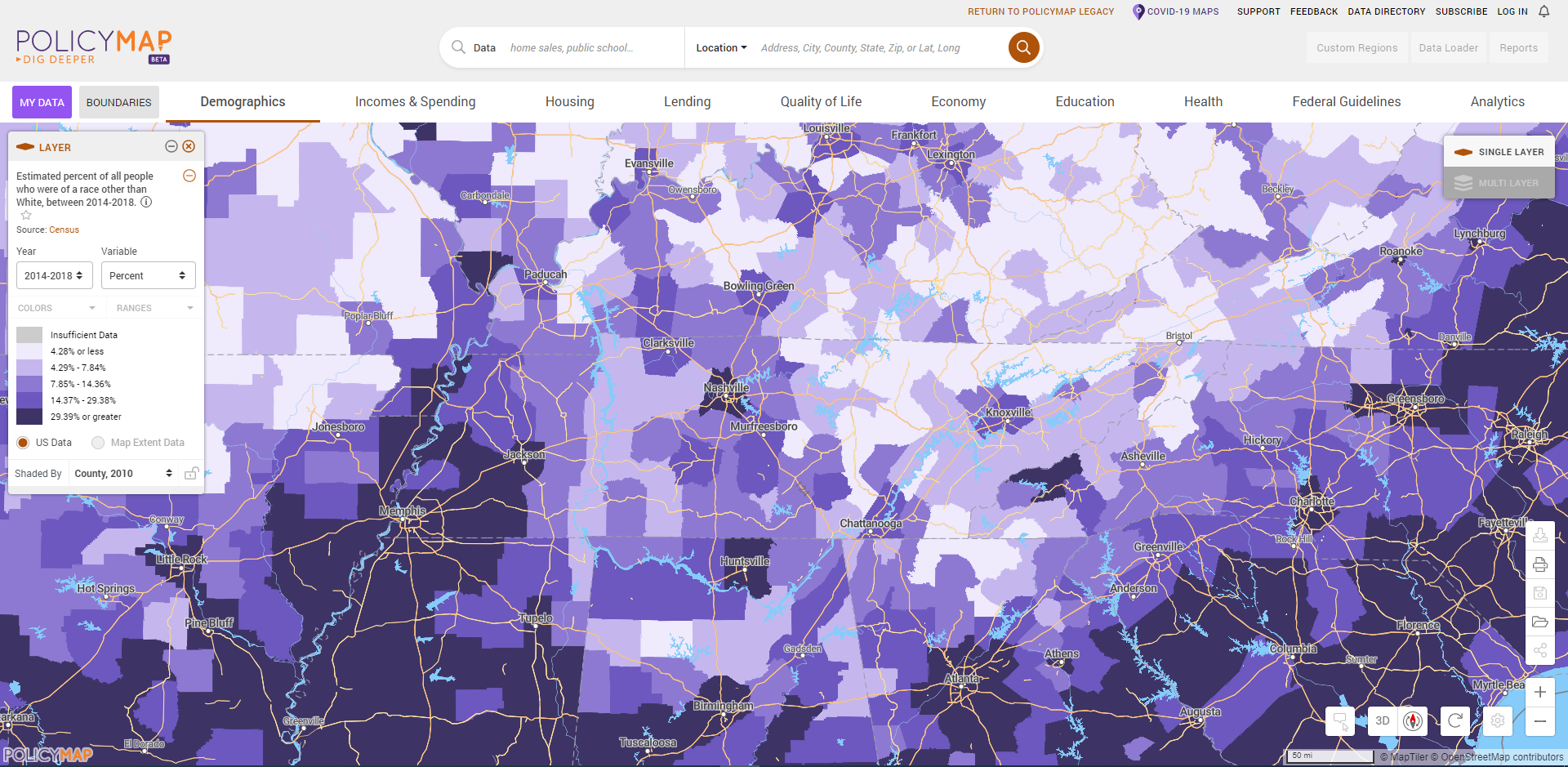 Minority Concentration Map
Select the most granular level of geography 
(Block group for SJ or MJ One County)
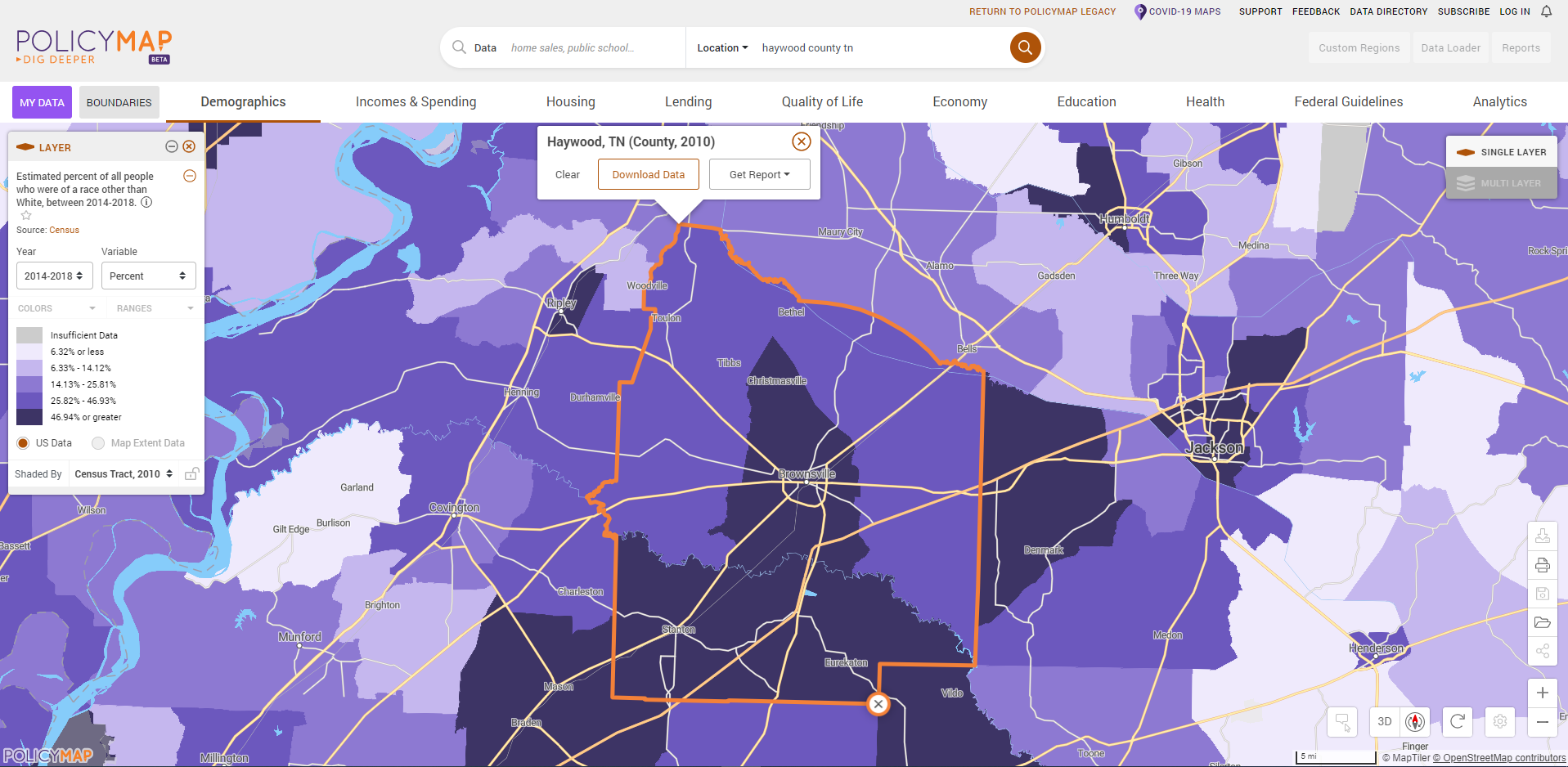 Additional Documents
Utility Letters
Must be filled out and signed by the Utility Manager
Even if system is owned by the city, the utility manager needs to sign
Still base the rates on 5,000 gallons of water/wastewater
Include taxes and fees where applicable

Rate structure must be included
Show rate calculations with tax as a separate line (include tax rate)

Resolutions must be passed prior to submission
Avoid exact match amounts if able
Make sure language is up to date

* Applications without executed resolutions will not be accepted
Public Meetings
2 ads for the application meeting, one at least 14 days before the meeting

Should be a display ad (stands out)
Submit a copy of the ad. Affidavits do not take the place of the ad

Should be in the legal section if possible

Include statement of non-discrimination

Also add information about the meeting to the city/county website and make (and document) other attempts to reach out to minorities
Public Meetings
Public meetings are back in-person
May also stream broadcast virtual

Make sure at least one person from the community attends

Schedule to maximize participation

Minutes
You must document feedback in the minutes
Need greater detail in the minutes
Explain the CDBG process and ask for potential projects
Application Process Flow
Public Meeting

Professional Services Procurement

Project development and cost estimate

Execution of resolution

Submission of application
Ability to Pay
New for 2022

Updated annually

Match rates still 10-30%; 
4% ThreeStar reduction

Data factors:
Median household income
Poverty rate 
Food stamp dependence
Unemployment rate
Additional Questions – Public Health and Safety
Fire Protection
Emergency Equipment/Ambulances
Communications Equipment
Buildings (EMS Stations, Clinics, etc.)

Basically, Community Livability from previous years

Seriously consider alternatives

Provide backup documentation
Lack of or sparse documentation will cost points
Additional Questions – Community Infrastructure
Drainage/Flood Control
Direct vs Indirect area benefits
Flooding frequency and trends
Efforts taken to mitigate or correct the problem
Other agency action

Street Projects (Local Roads Only)
How critical are the proposed streets?
Do current conditions present safety hazards?
Last time streets where resurfaced
Road studies
AADT
Efforts taken to address the problem
Additional Questions – Community Revitalization
Community Facilities (Community Institutions) 
Direct vs Indirect area benefits
Importance as a community asset
Historic building? (N/A if new construction)
Efforts taken to address the need

Local Parks and Recreation
Direct vs Indirect area benefits
Describe problem and severity
Park plan? (Not required, but checking to see if it fits)
Efforts taken to address the need
Are safety hazards being addressed?
Other agency action
Co-benefits of the project (cont. to next slide)
Local Parks and Recreation Co-benefits
Applications for a local parks and recreation improvement must have at least one clearly defined co-benefit
Stormwater/flood mitigation
Community health impacts
Economic benefit
Etc.

Not just a grant to build a playground or splashpad
Additional Questions – Water and Sewer
Additional questions inform Project Need scoring

If a question does not apply to the project (such as failing septic tanks), an answer does not need to be provided. Scores will not be affected.

Multiple scores may be calculated, and the highest score will be applied.

Water Loss or I/I projects are not eligible for the Quality and Operations score

Include documentation as verification for points
Specific Projects – Water and Sewer System
Water and Sewer System projects are only eligible for systems with 2,500 or fewer residential connections

No large and small split this year

Number of connections will be collected in online applications and additional questions

Water and Sewer Rehabilitation costs must include service laterals to the property line
Specific Projects – Public Health and Safety
Use numbers whenever possible 
Use 2-3 years of calls and amount of loss
Insurance savings for a home should be based on a $150,000 house
Provide detail to separate an application from the pack 
Number of calls, 
Property loss, 
ISO improvement, 
Age of truck
Maintenance records (not regularly scheduled)
Photographs showing condition
DON’T ASSUME WE KNOW
Specific Projects – Community Infrastructure
Use numbers and data whenever possible 

Think and plan. What has been the traditional approach? Is there a better way?

Does project make the community more resilient or safer?

How will the improvement be sustained and maintained?

Documentation is necessary to support your narrative
Specific Projects – Housing Rehab
Housing
How do you choose houses – need, who will complete survey, something else? 
Most successful projects are between 3 and 8 houses
Be conservative now so we don’t have to rescore later
General Information
Formatting
Use the Attachment Naming Standards on the website
Applications will not be reviewed until attachments are submitted using these naming standards

Reapplying
Procurement is good for 2 years
Indirect beneficiary surveys are good for at least 3 years (adjust to new PCI intervals)
Direct beneficiary surveys need to be done every year
Public meetings and resolutions need to be done every year
General Information
Income Surveys
All surveys are good for at least 3 year (March 2019 and newer)
Surveys are good for 4 years (March 2018 and newer) if the most recent ACS population estimates deviate less the 10% from the latest HUD published population figures.

Procurement
We are pushing for more detail in the procurement letters
List all services being procured
Engineering design
Construction inspection
System evaluation
Etc,
Submit scoring with procurement documentation
Project Need Scoring - Water System
100 points total
Format (1)
Measurement (2 points)
Mapping (4 points)
Planning/Repair (3 points)
Project Need (90 Points)
Source Capacity 		(50% – 90% or greater)
Treatment Plant Capacity	(50% – 90% or greater)
Storage Capacity		(150% – 59% or greater)
Water loss (Leakage)		(20% – 60% or greater)
Pressure ≤20 psi		(20% – 50% or greater, customers)
Quality and Operational Issues
Aging Equipment 		(50% - 120% or greater)
	(Age / Life Expectancy)
Project Need Scoring - Sewer System
100 points total
Format (1)
Measurement (3 points)
Mapping (3 points)
Planning/Repair (3 points)
Project Need (90 points)
Treatment Plant Capacity 	(50% – 90% or greater)
Infiltration/Inflow 		(20% – 60% or greater)
Lift Station Capacity		(450 – 800 min or greater)
(Avg run time / day)		
Failing Septic Tanks		(10% – 100%)
Quality and Operational Issues
Aging Equipment 		(50% - 120% or greater)
	(Age / Life Expectancy)
Kent Archer
(615) 354-3591
kent.archer@tn.gov